Jul 2025
HT Control field of CoBF DL PPDU for TB-Ack Scheduling
Date: 2025-07-21
Authors:
Slide 1
Junghoon Suh, et. al, Huawei
Jul 2025
TB-Ack
For the CoBF DL PPDU, the STAs scheduled with the Sharing and Shared APs may send their Acks concurrently in TB PPDUs [1,2] which is called a TB-Ack











There are two issues to make TB-Ack to happen
Indication of Scheduling Information for the TB-Ack
The length of TB-Ack needs to be aligned
TXOP
Sharing 
AP1
CoBF 
Trigger 
Frame (Sync)
CoBF 
DL PPDU
ICF
(Invite)
ICF
Shared 
AP 2
CoBF 
DL PPDU
ICR
(Response)
ICF
STAs 
Associated
With AP1
ICR
TB-Ack
STAs 
Associated
With AP2
ICR
TB-Ack
Slide 2
Junghoon Suh, et. al, Huawei
Jul 2025
Scheduling of TB-Ack [1]
Scheme 1: MU-BAR
CoBF DL PPDU:
Data
Preamble
Scheme 2: New Simplified Scheduling Format
TB-Ack Option 1
(Same BW across TB-Ack):
TB-Ack sent by STAs scheduled with AP 1
Preamble
Ack in RU-A
TB-Ack sent by STAs scheduled with AP 2
Preamble
Ack in RU-B
TB-Ack Option 2
(Half the BW of 
CoBF DL PPDU):
TB-Ack sent by STAs scheduled with AP 1
Preamble 1
Ack in Band-1
TB-Ack sent by STAs scheduled with AP 2
Preamble 2
Ack in Band-2
The Scheduling Information of TB-Ack can be piggy-backed in a CoBF DL PPDU
Scheme 1: Piggy-backed in an MU-BAR Trigger Frame format
Scheme 2: Piggy-backed in a new Scheduling format 
BW of TB-Ack can be pre-defined in two options above
The other parameters such as RU, MCS, Nss and N_LTF, GI and LTF / Coding type also need to be pre-defined to have the length of TB-Ack aligned
Three parameters which cannot be pre-defined
AP TX Power, Length of TB-Ack and UL Target RX Power
One of the schemes to piggyback the TB-Ack Scheduling information is to introduce a new format, and we propose to use the HT Control field in the MAC header of CoBF DL PPDU to indicate those three parameters, Length of TB-Ack, AP TX Power and the UL Target RX Power
Slide 3
Junghoon Suh, et. al, Huawei
Jul 2025
CoBF DL PPDU
0 / 4
Variable
4
Octets:
0 / 6
0 / 2
0 / 2
0 / 6
0 / 6
6
2
2
UHR-
STF/
LTF
Add-
ress3
QoS
Control
Frame
Body
Frame
Control
Sequence
Control
Add-
ress1
Add-
ress2
Add-
ress4
HT
Control
Duration
 / ID
Preamble
FCS
MAC Header
The HT Control field is present in Data, or Management frames as determined by the +HTC subfield of the Frame Control field
The format of the HT Control field is defined as follows






Beginning from HE, the A-Control field carries 13 different modes of control fields including the Link Adaptation (LA) and the remaining 3 modes of control fields are Reserved for future indications
Slide 4
Junghoon Suh, et. al, Huawei
Jul 2025
HT Control field used for the TB-Ack Scheduling
Only those parameters that cannot be pre-defined can be carried for the TB-Ack Scheduling, while the other parameters such as BW, RU, MCS, Nss and N_LTF, GI and LTF / Coding type can be pre-defined and fixed
Length of TB-Ack can be indicated in 12 bits and used for the L-SIG Length in the TB-Ack or can be indicated in 5 bits as a Number of Data Symbols parameter 
The Length of TB-Ack can be computed based on the fixed TBD MCS (one robust MCS such as MCS 0 or 1), the number of users scheduled per BSS and the BW. The longer “Length of TB-Ack” between two BSS will be indicated in the CoBF DL PPDU. The Non-AP STA with the shorter length of TB-Ack may need to pad to align with the Length of TB-Ack 
AP TX Power can be indicated in 6 bits, or can be indicated in 5 bits as well
UL Target RX Power can be indicated in 7 bits 
The bit length of UL Target RX Power can be adjusted to 5 or 6 bits 
This parameter UL Target RX Power can be indicated as a common information or as a user specific information
For either case, the HT Control field in the MAC header of CBF/CSR PPDU may be a user specific portion that can only be decoded by the Receiver STA
Slide 5
Junghoon Suh, et. al, Huawei
Jul 2025
Option 1: Repurposing TRS Control field
B3
B0
Bits:
4
Variable
When the Control ID in the A-Control field of HT Control field is set to 0000, the Control Information indicates the TRS Control field.
We propose to set the Control ID to 0000 in the MAC header of CoBF DL PPDU (the U-SIG indicates the CoBF/CoSR frame) and repurpose the subfields in the TRS Control field for the indication of TB-Ack Scheduling information




The EHT TRS Control field is given as above, and if we set the Length of TB-Ack parameter to 5 bits, AP TX Power to 5 bits and UL Target RX Power to 5 bits (Common to all the scheduled STA), then, the 5 bit UL Data Symbols, 5 bit AP TX Power and 5 bit UL Target RX Power in the EHT TRS Control field can be repurposed to Length of TB-Ack, AP TX Power and UL Target RX Power while the RU Allocation and UL MCS subfields can be set to Reserved
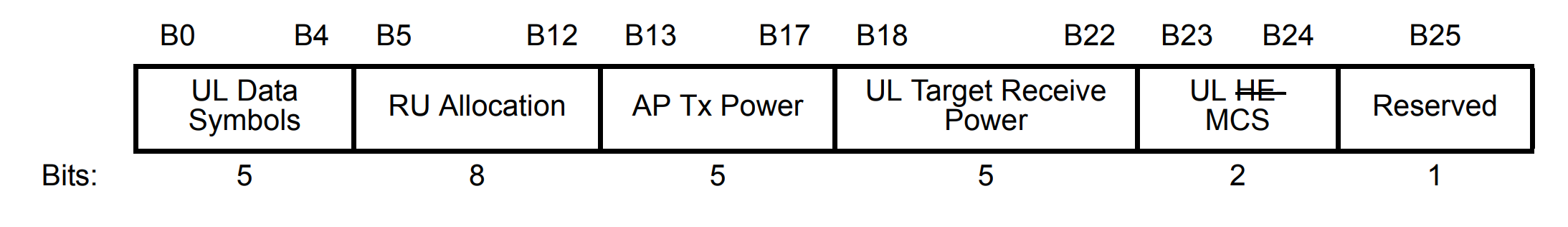 EHT TRS Control field
Slide 6
Junghoon Suh, et. al, Huawei
Jul 2025
CoBF TRS Control field
Option 2: Using the existing Extension Control ID (15)
B7
B22
B23
B13
B29
B12
B18
B8
B17
B4
5
5
7
5
Bits:
4
Control Information when the Control ID is set to all ONES
B4
B29
B8
B9
B16
B28
B21
B17
B27
B22
B26
UL Data 
Symbols
UL Target
RX Power
Control ID set to all ONES (15) introduces automatic Extension subfield according to the Extended Control ID
We can set the first 4 bits as the Extended Control ID among the available 26 bit Control Information when the Control ID is set to all ONES
One of the Extended Control ID (e.g. 0000) may indicate the TB-Ack Scheduling
B8-B12 indicates the Length of TB-Ack, B13-B17 indicates the AP TX Power and B18-B22 indicates the UL Target RX Power
Reserved
Reserved
Reserved
AP TX Power
Bits:
1
5
5
2
5
8
Slide 7
Junghoon Suh, et. al, Huawei
Jul 2025
Option 3: Using one of the Reserved Control ID
The A-Control subfield is 30 bits in length
The following is the A-Control subfield format



Control ID indicates 13 different Control fields, and the remaining 3 Control ID are Reserved for future indications.
Some Control IDs do not require all the remaining 26 bits for the Control Information
The remaining bits not used for Control Information shall be padded with zero as Reserved
We propose to use one of the 3 Reserved Control IDs, 12 ~ 14 for the indication of TB-Ack Scheduling parameters such as Length of TB-Ack (5/12 bits), AP TX Power (5/6 bits) and UL Target RX Power (5~7 bits)
B3
B0
Bits:
4
Variable
Slide 8
Junghoon Suh, et. al, Huawei
Jul 2025
Summary
We proposed to use the HTC in the MAC header for the TB-Ack Scheduling
Slide 9
Junghoon Suh, et. al, Huawei
Jul 2025
Reference
[1] J. Suh, et. al., “11-25/903r0 Concurrent Ack to CoBF PPDU”
[2] G. Tsodik, et. al., “11-25/704r0 Simultaneous CoBF Ack Transmission”
Slide 10
Junghoon Suh, et. al, Huawei